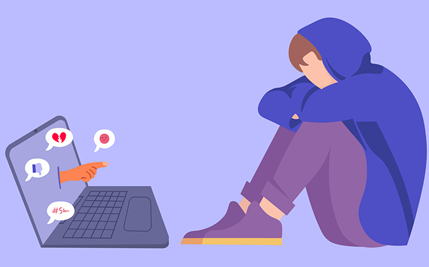 Digitalno nasilje
Što je digitalno nasilje?
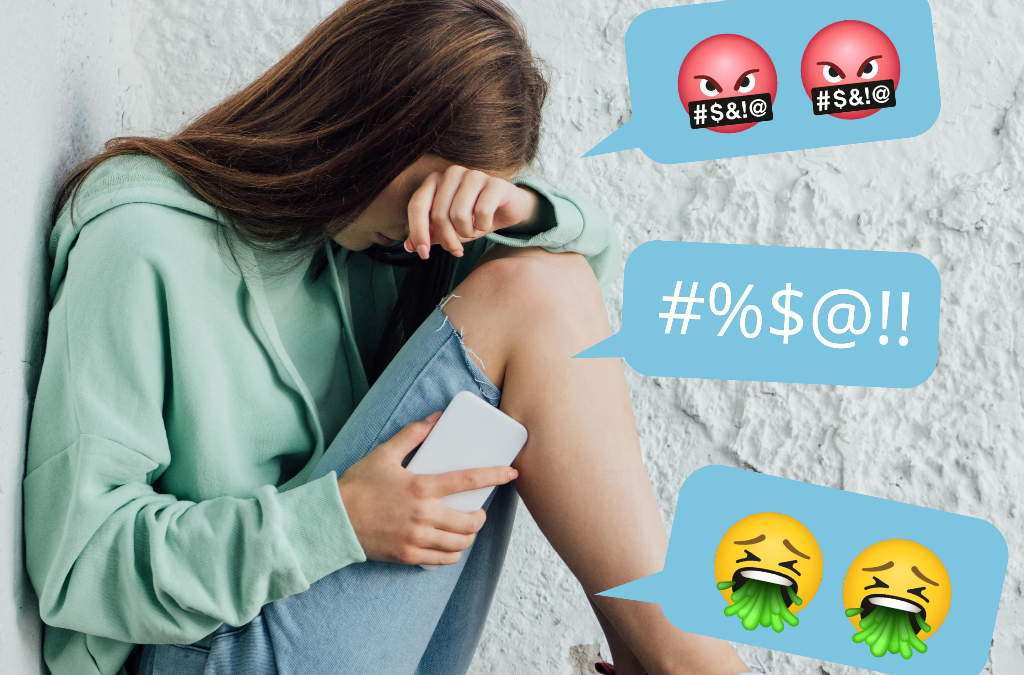 korištenje digitalnih uređaja u cilju uznemiravanja, uhođenja, zastrašivanja ili ponižavanja drugih 
nerijetko biva propraćeno i drugim oblicima nasilja u stvarnom životu
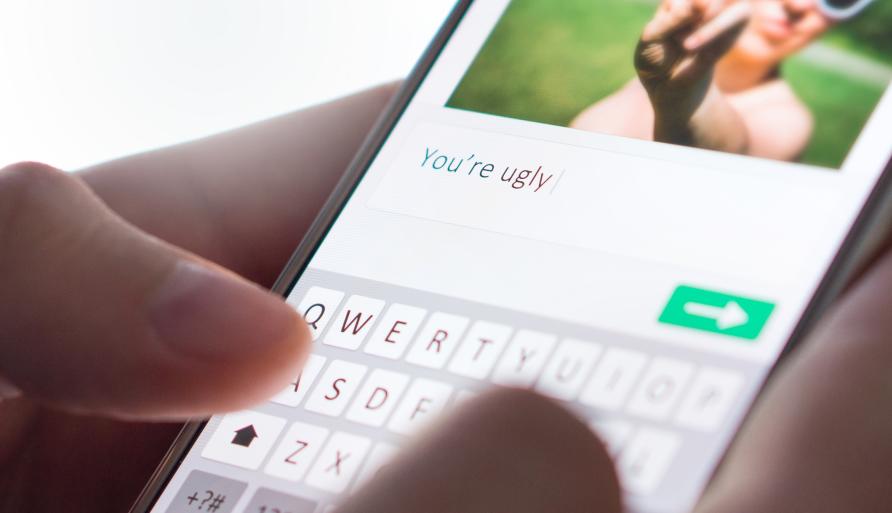 Oblici digitalnog nasilja:
Digitalno nasilje najčešće se odvija putem:
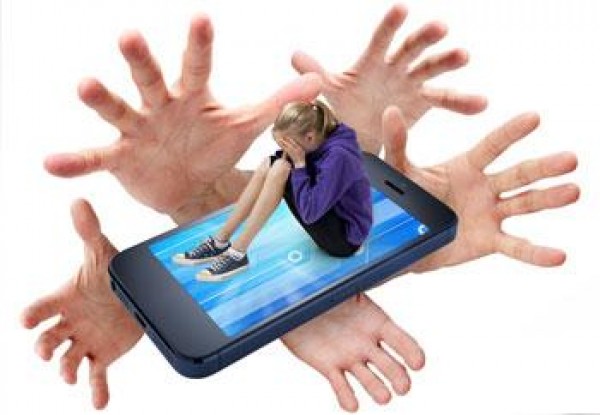 Elektroničko nasilje
ponavljano i namjerno neprijateljsko ponašanje
provode pojedinci ili skupine korištenjem elektroničkih uređaja s ciljem nanošenja boli/štete
naziva se još i virtualno, nasilje preko interneta/mobitela
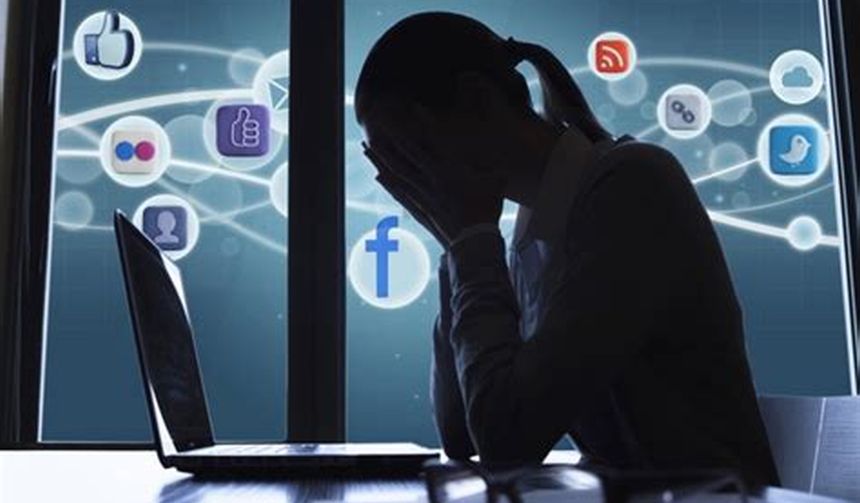 Razlika između klasičnog i elektroničkog nasilja
Klasično vršnjačko nasilje:
najčešće se događa tijekom boravka u školi, na putu prema kući ili u dvorištu
žrtva je dostupna samo u ograničenom prostornom i vremenskom okviru u kojem se kreće
često moguće na jednostavan način saznati identitet počinitelja, a žrtvi pružiti pomoć i zaštitu. 
Počinitelji elektroničkog nasilja često mogu ostati anonimni!
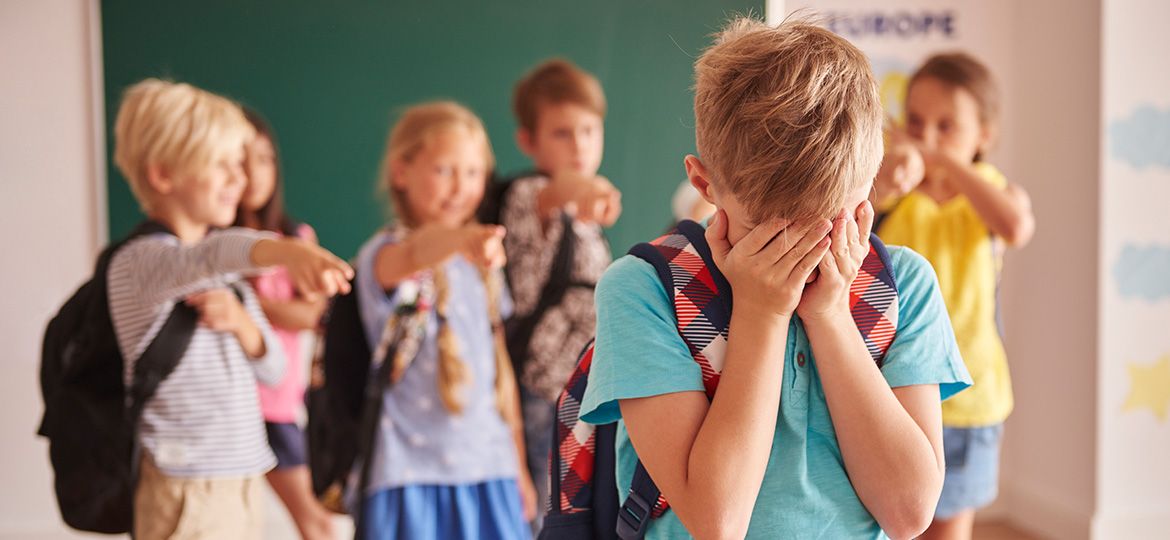 Što je vršnjačko nasilje?
vrsta zlostavljanja

jedan ili više učenika stalno ili svako malo namjerno uznemiruje, napada ili vrijeđa
ThePhoto by PhotoAuthor is licensed under CCYYSA.
Što je virtualno nasilje?
svako namjerno, ponavljano i agresivno ponašanje pojedinca ili skupine ljudi uporabom informatičkih ili telekomunikacijskih sredstava, čija je namjera oštećivanje ili zlostavljanje drugih.
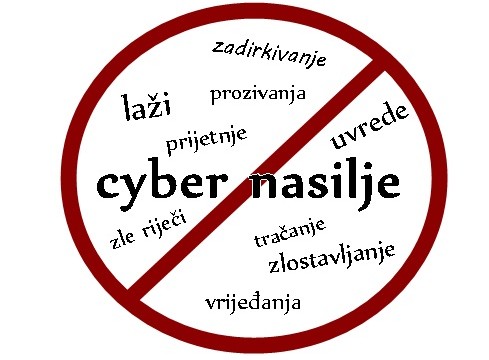 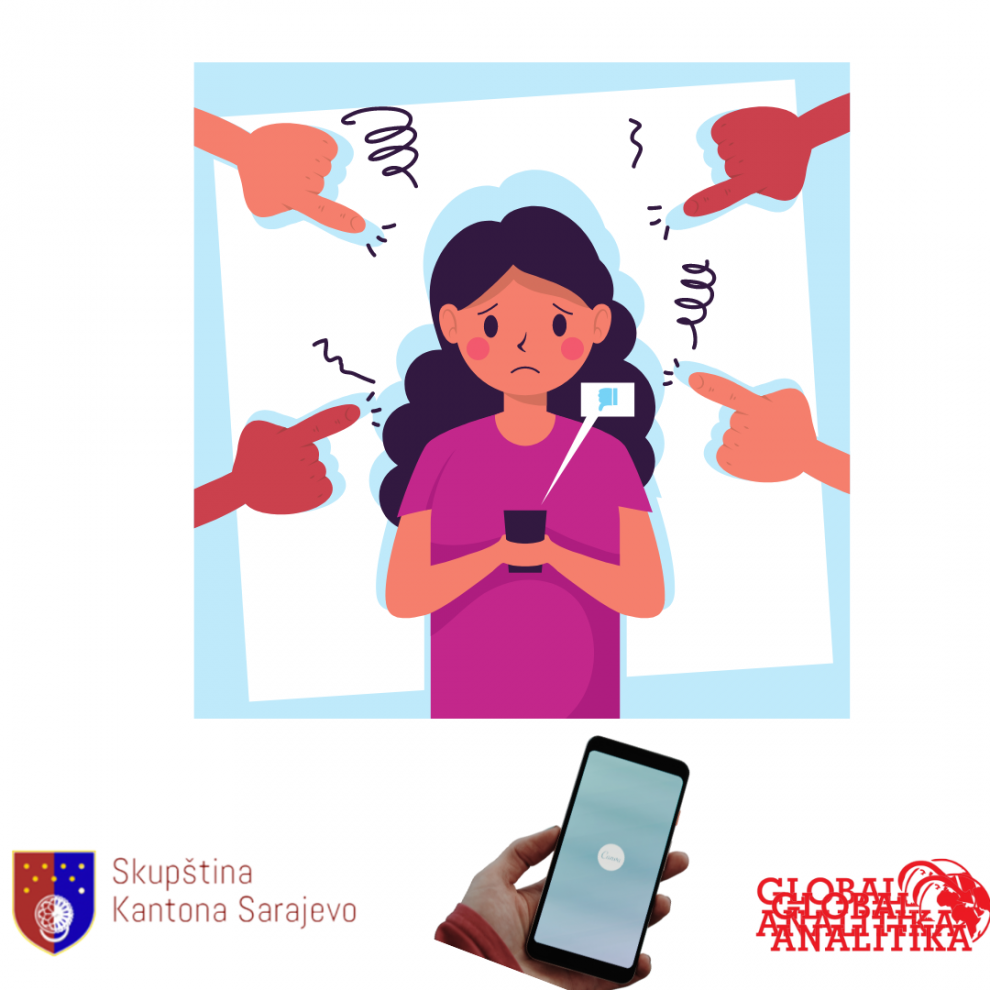 Izvor:
https://www.zjz-zadar.hr/zdrav-zivot/djeca-mladi/435